MBUG 2014
Session Title: 	Tracking Students Using a Sign-In 			System & Early Alert Program

Presented By:  Bronson Prochaska, Ph.D. & Steven West	 	
Institution:  	Itawamba Community College
		September 15, 2014
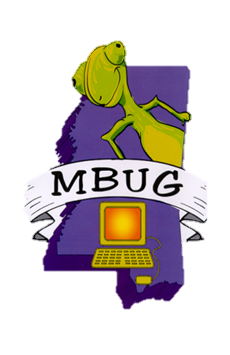 Session Rules of Etiquette
Please turn off your cell phone
If you must leave the session early, please do so discreetly
Please avoid side conversation during the session
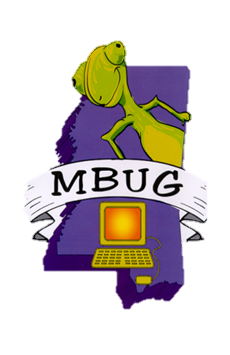 Tracking Students Using a Sign-In System & Early Alert Program
Why track students with a sign-in system?

Where do you have this system?
	ADVISING CENTER
	STUDENT SUCCESS CENTER
	WRITING CENTER
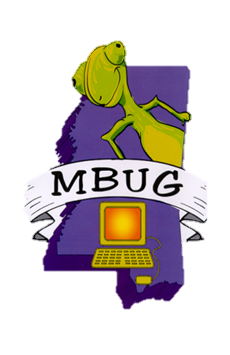 Sign-In System Demo
Early Alert Referral System
Designed to identify students who may be at risk of difficulty at the College
 
Proactive way to reach out to students

Is an online form (so it’s available 24/7)

Began in 2007
Early Alert Referral System
WHY SHOULD FACULTY/STAFF 
SUBMIT EARLY ALERTS FOR STUDENTS?

Because they are struggling academically
Because they are struggling personally
Because they are consistently absent from class or late
Because they are consistently not prepared for class
Because they are not turning in homework or assignments
Because they are bombing test/not doing well
I can submit EARLY ALERTS for…..
my ADVISEES

STUDENTS IN MY CLASSES
HOW do I submit an Early Alert for an ADVISEE?
Go to “myTRIBE” and Login
Click on 
	“My Students” 
Select the students name then click on “       ”









Complete the online form
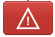 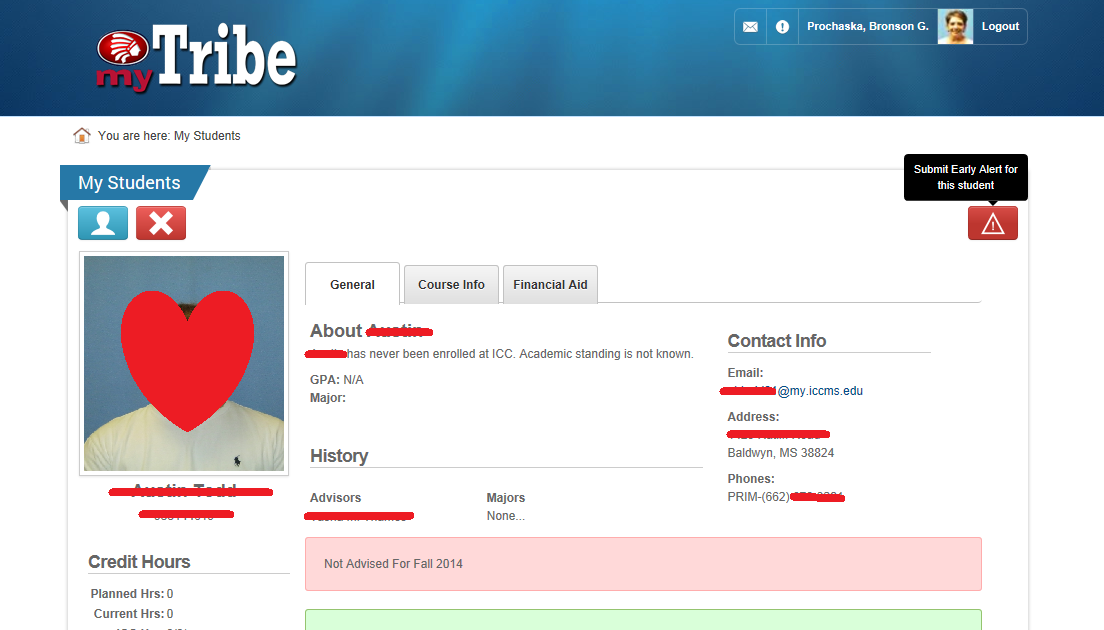 HOW do I submit an Early Alert for a student in my class?
Go to “myTRIBE” and Login
Click on 
	“My Courses” 
Select the course/section the student is in
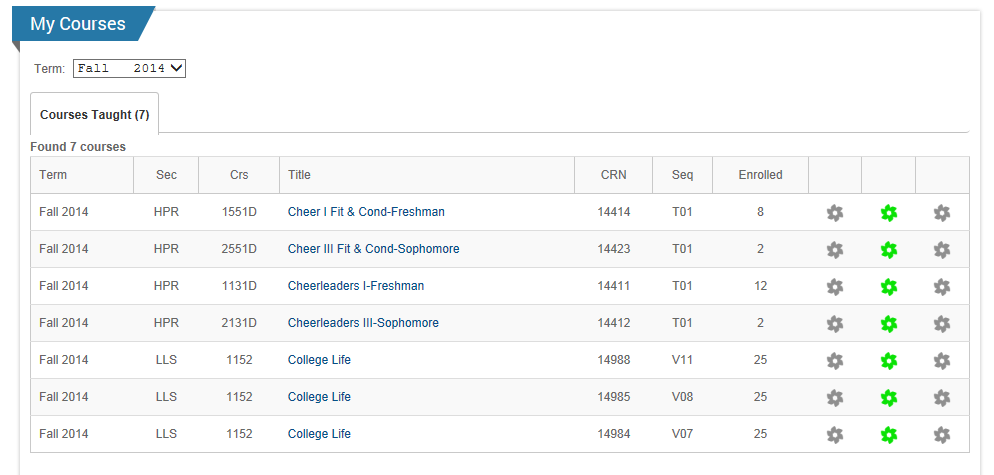 Select the students name on your class role
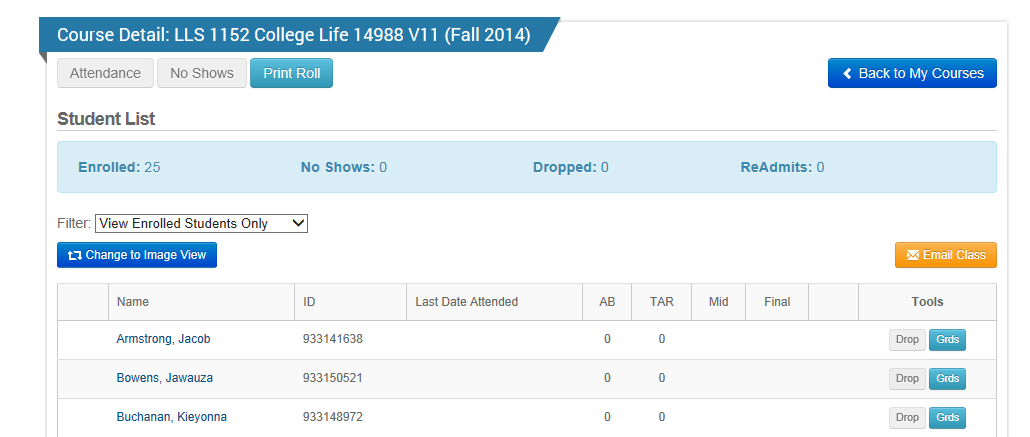 Then click on “       ” and complete the online form
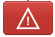 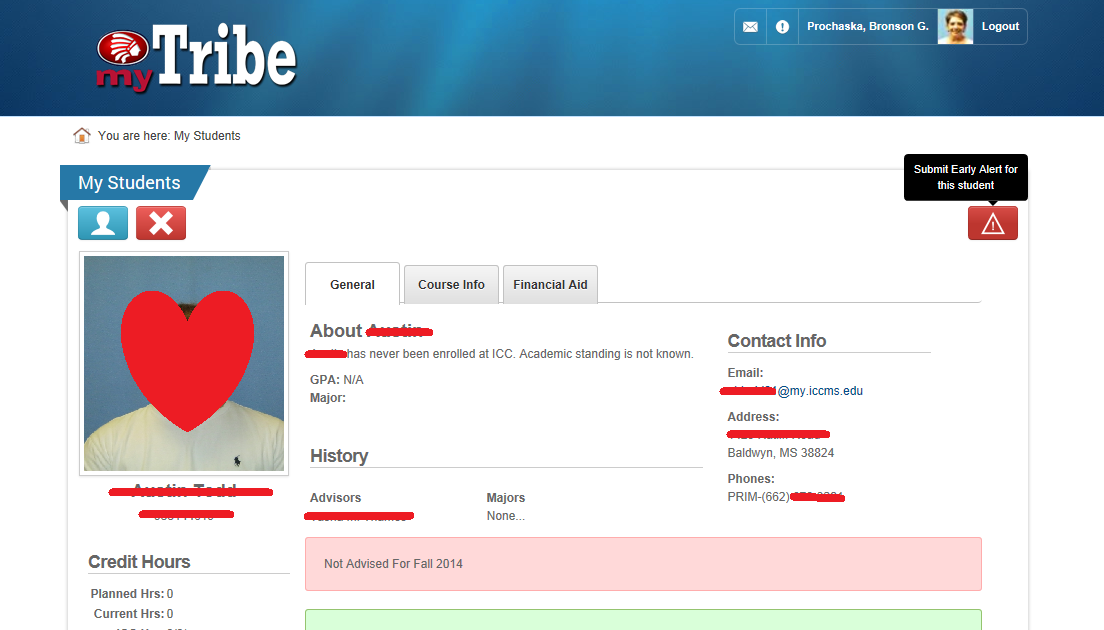 Once the EARLY ALERT has been submitted, the STUDENT SUCCESS CENTER staff:
	-mails a letter to the student
	-sends the student an email
	-sends an “Itawamba Cares Card” to one 	of the students classes
If, after a week, the student has not been by to see us, we call them (after hours)!
Our goals are to:
	-Help students to needed resources
	-Communicate that we are vigilant 	about helping our students
	-Make a connection to our students
	-Be proactive
Bronson Prochaska, Ph.D.
Director of Student Success
bgprochaska@iccms.edu

Steven West
Technology & Information Services Department
sawest@iccms.edu